Third Sunday in Advent

The Christmas Fund sends Christmas                gift checks which bring joy to retired             clergy and lay workers -- this year more                     than 20 of whom are 100 years old or older.
The Gospel of Luke tells us –    
“But the angel said to them, ‘Do not be afraid; for see – I am bringing you good              news of great joy for all the people: to                  you is born this day in the city of David                   a Savior, who is the Messiah, the Lord.’”
[Speaker Notes: Reader 1: 
The Gospel of Luke Tells us –  
“But the angel said to them, ‘Do not               be afraid; for see – I am bringing you            good news of great joy for all the people:                      to you is born this day in the city of              David a Savior, who is the Messiah,                      the Lord.”]
We light again the Candle of Hope               and remember those who keep watch            over God’s children.
[Speaker Notes: Reader 2:  
We light again the Candle of Hope and remember those who keep watch over         God’s children.]
The Candle of Hope
The Christmas Fund offers hope to active          and retired clergy and active and retired                     lay employees because they can receive           emergency assistance in time of need.
[Speaker Notes: Lighter: (Light the first candle)]
We light again the Candle of Peace and           claim that Peace on Earth which once was sung by angels can be a part of our shepherding now.
[Speaker Notes: Reader 1:
We light again the Candle of Peace and             claim that Peace on Earth which once was sung         by angles can be a part of our  shepherding now.]
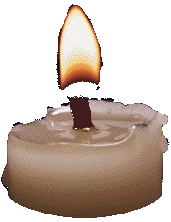 The Candle of Peace
The Christmas Fund health supplements                 bring peace of mind and spirit to many  retired pastors, musicians, sextons                  and administrators.
[Speaker Notes: Lighter: (Light the 2nd Candle)]
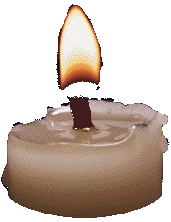 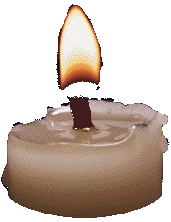 This is good news of great joy – the fulfillment   of God’s promise in the place of tradition.           This is the Candle of Joy and we name this Sunday the Sunday of Joy. We celebrate our church where joy is not about the ‘wrappings’       of the season, but rather is a deep well of wonder played out in pageant and cantata, greens hung, white gifts given, blue Christmas cards shared, old and young singing carols together and every stranger welcomed like the Magi of long ago.
[Speaker Notes: Reader 2:
This is good news of great joy – the fulfillment of God’s promise in the place of tradition. This is the Candle of Joy and we name this Sunday the Sunday  of Joy. We celebrate our church where joy is not about the “wrappings’ of the season, but rather is a deep well of wonder played out in pageant and cantata, greens hung, white gifts given, blue Christmas shared, old and young singing carols together and every stranger welcomed like the magi of long ago.]
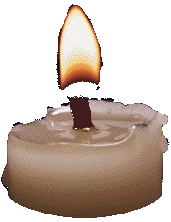 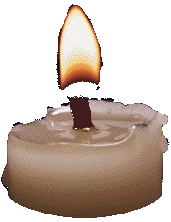 The Candle of Joy
The Christmas Fund sends Christmas                gift checks which bring joy to retired             clergy and lay workers - this year more          than 20 of whom are 100 years                         old or older.
[Speaker Notes: Lighter: (Light the 3rd Candle)]
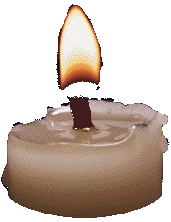 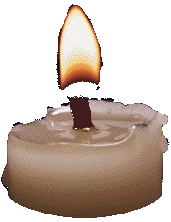 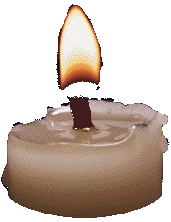 Mary, pregnant with Christ, sang “…my spirit rejoices in God my Savior,” and then praised her Savior for turning things upside down.  We welcome the shake up in our joy-stingy lives and pledge by this candle to care for those she named – the lowly, the poor, the hungry, the empty.  Let us pause in applause for our community of faith which receives the good news like the shepherds.
[Speaker Notes: Reader 1:  
Mary, pregnant with Christ, sang                 “…my spirit rejoices in God my Savoir,”           and then praised her Savior for turning things upside down.  We welcome the shake up in  our joy-stingy lives and pledge by this candle to care for those she named – the lowly, the poor, the hungry, the empty.  Let us pause             in applause for our community of faith which receives the good news like the shepherds.]
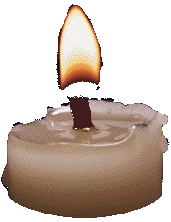 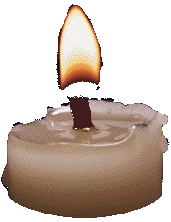 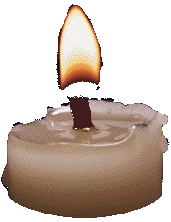 (Let us pray) Emmanuel, son of David,  some of the joy around us seems frenzied  and false, more focused on gift-giving than truer sources of joy.  O God, let your face shine in the faces of all we meet so that          we remember to invite them to come with  us to the side of the manger. . .Amen.
[Speaker Notes: Reader 2:  
(let us pray) Emmanuel, son of David,    some of the joy around us seems frenzied and false, more focused on gift-giving than truer sources of joy. O God, let your face shine in the faces of all we meet so that          we remember to invite them to come with us to the side of the manger . . . 
Amen]